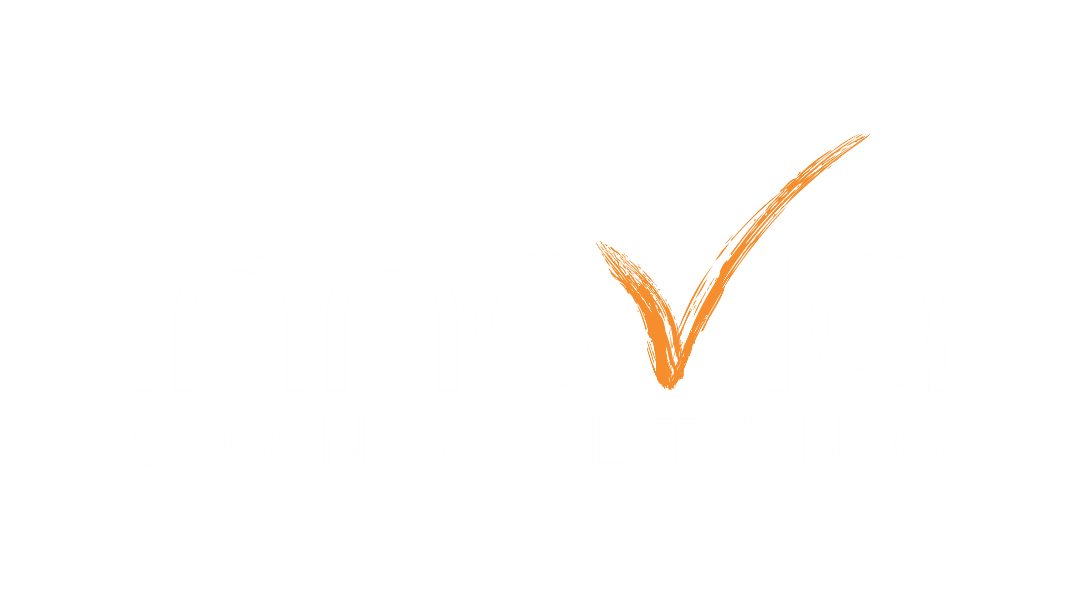 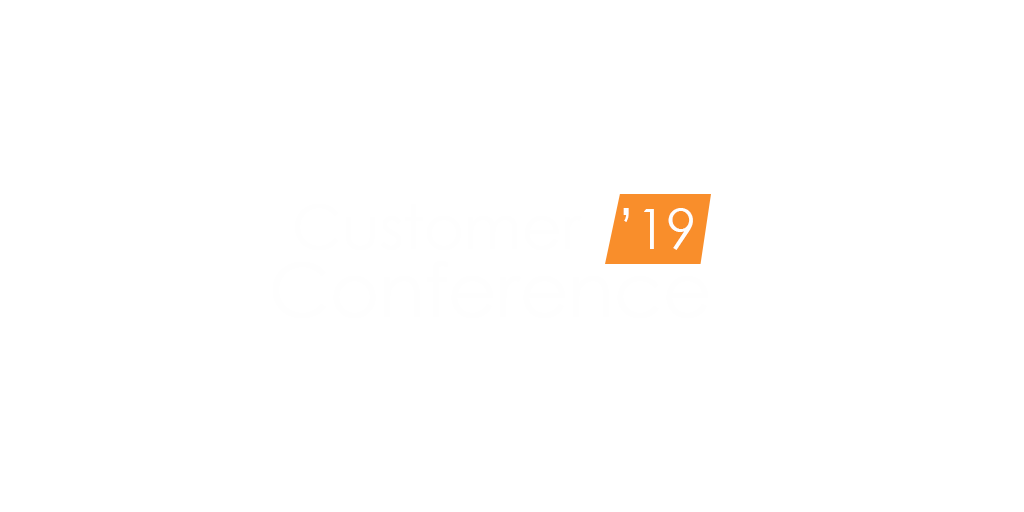 Set Up For Success : Reviewing Manufacturing Best Practices
Today’s Presenter
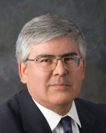 John Grant
Senior Application Consultant
jgrant@innovia.com
NAV/BC MFG Best Practices
Session Objectives

NAV functionality used with specific types of MFG
Lessons Learned
Share tips from implementing NAV Manufacturing
Gaps
Input from you
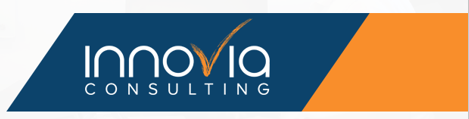 [Speaker Notes: We help small and medium size businesses leverage technology to become more productive and profitable.   (Give examples of what we do for some of these companies.)]
Manufacturing Types
Make to Stock
Make to Order / Build to Order
Process
Assemble to Order
Engineer to Order
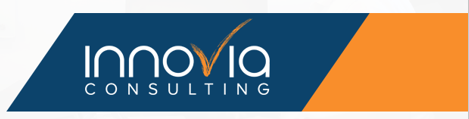 [Speaker Notes: We help small and medium size businesses leverage technology to become more productive and profitable.   (Give examples of what we do for some of these companies.)]
Make To Stock Profile
Production lead times outside of sales lead times
Customer contract
Seasonal demand
Business strategy
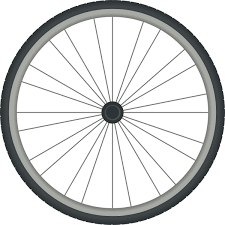 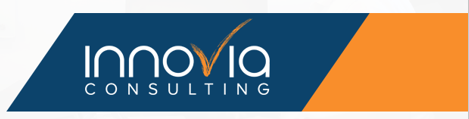 [Speaker Notes: We help small and medium size businesses leverage technology to become more productive and profitable.   (Give examples of what we do for some of these companies.)]
Make To Stock Functionality
Planning Worksheet
Item Planning Setups
Forecasting 
Flushing Methods – Material and Labor
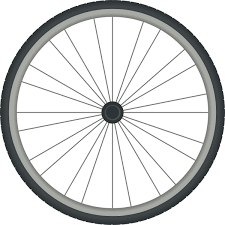 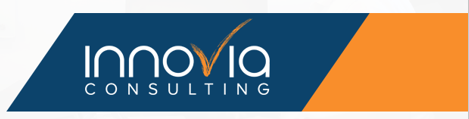 [Speaker Notes: We help small and medium size businesses leverage technology to become more productive and profitable.   (Give examples of what we do for some of these companies.)]
Reorder Policies
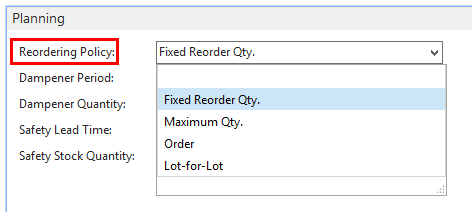 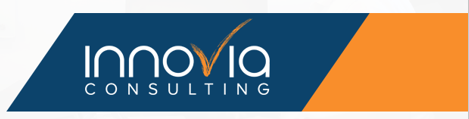 [Speaker Notes: We help small and medium size businesses leverage technology to become more productive and profitable.   (Give examples of what we do for some of these companies.)]
Reorder Policies – Fixed Reorder Qty.
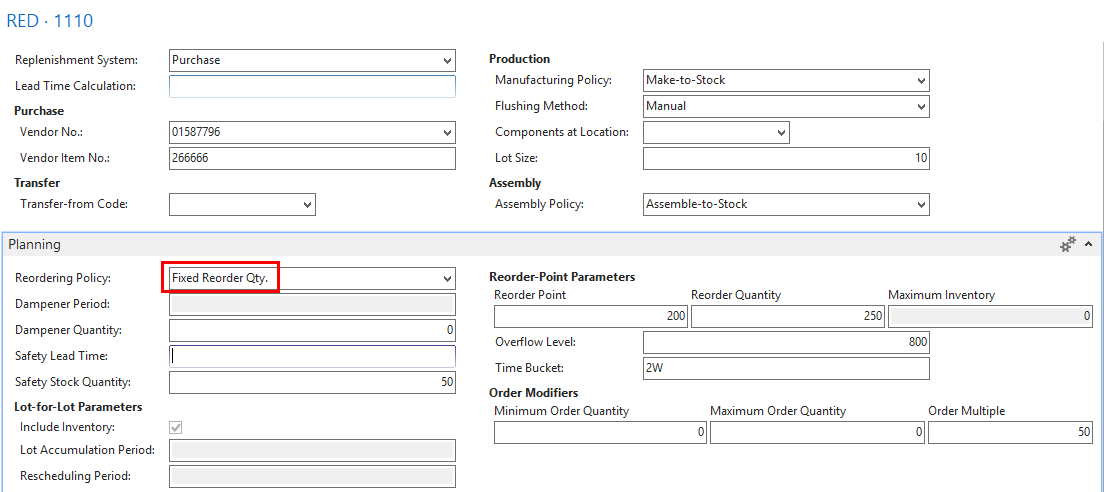 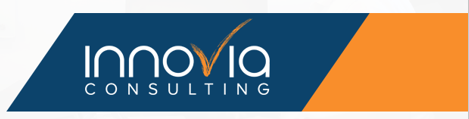 [Speaker Notes: We help small and medium size businesses leverage technology to become more productive and profitable.   (Give examples of what we do for some of these companies.)]
Overflow Level
Quantity you allow projected inventory to exceed the Reorder Point

Fixed Reorder Qty. reordering policy
Overflow level = Reorder Quantity + Reorder Point +(Minimum Order Quantity + Rounded up to nearest order multiple)
Maximum Qty. reordering policy
Overflow level = Maximum Inventory + (Minimum Order Quantity + rounded up to nearest order multiple)
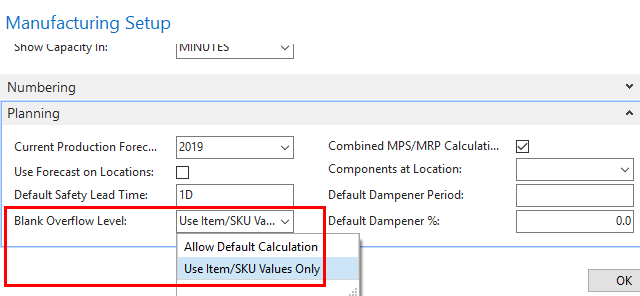 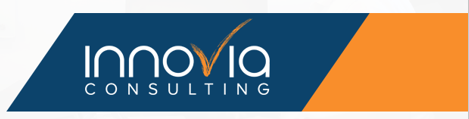 [Speaker Notes: We help small and medium size businesses leverage technology to become more productive and profitable.   (Give examples of what we do for some of these companies.)]
Time Bucket
Used for Reordering policies that use a reorder point

Collect demand events within the time window to make a joint supply order
 
The time-bucketed concept reflects the manual process of checking the inventory level on a frequent basis rather than for each transaction

Example:  All item needs from one vendor to place a weekly order
                   Safety Stock Exception Warning
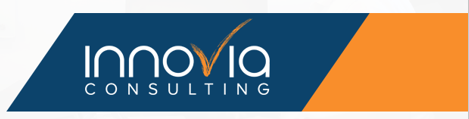 [Speaker Notes: We help small and medium size businesses leverage technology to become more productive and profitable.   (Give examples of what we do for some of these companies.)]
Reorder Policies – Maximum Qty.
Reorder Policies
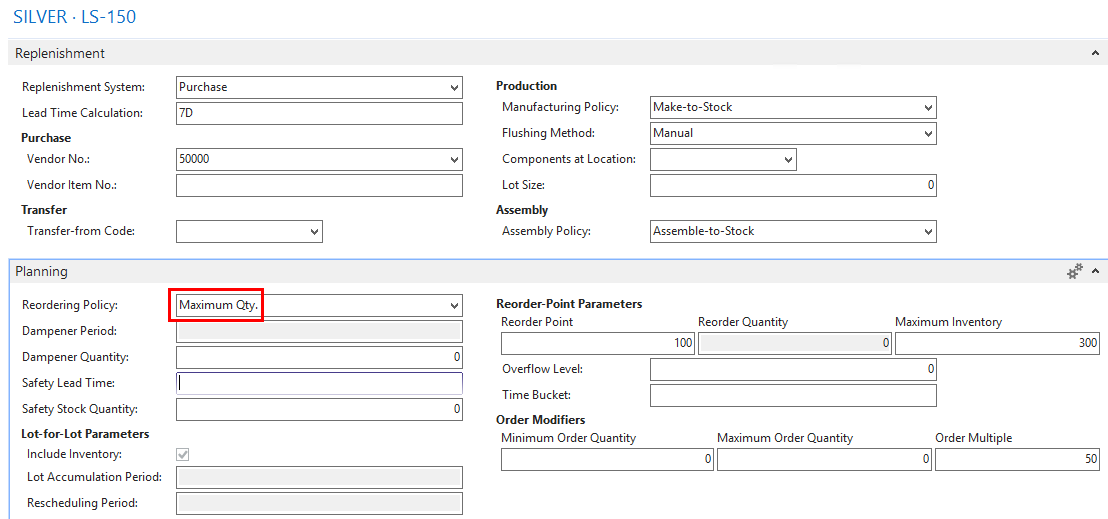 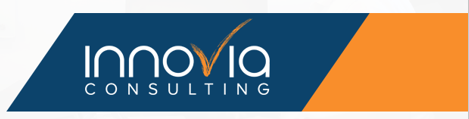 [Speaker Notes: We help small and medium size businesses leverage technology to become more productive and profitable.   (Give examples of what we do for some of these companies.)]
Reorder Policies – Lot-for Lot
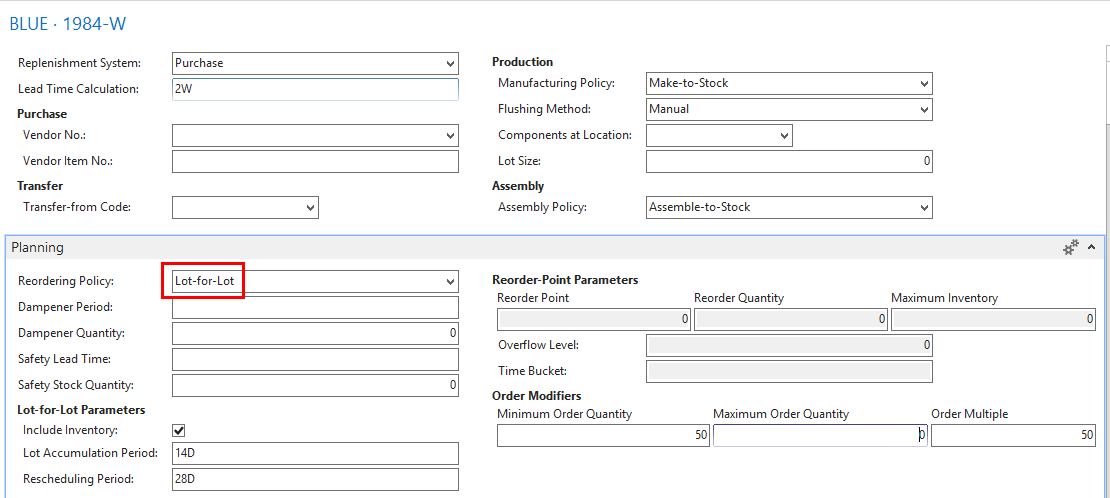 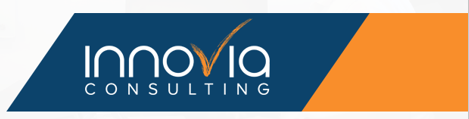 [Speaker Notes: We help small and medium size businesses leverage technology to become more productive and profitable.   (Give examples of what we do for some of these companies.)]
Reorder Policies - Order
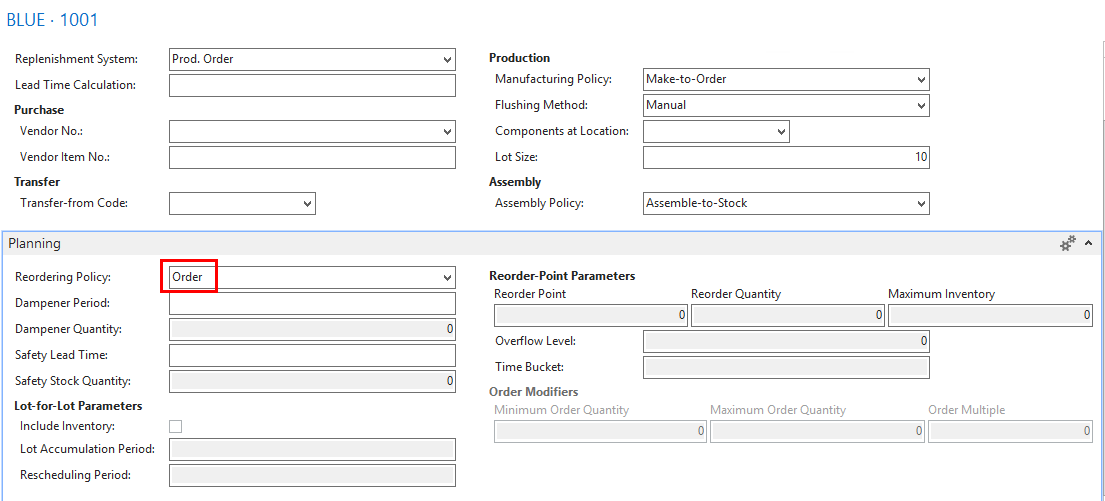 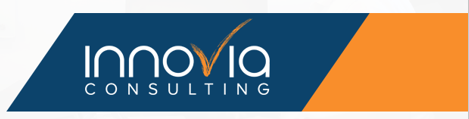 [Speaker Notes: We help small and medium size businesses leverage technology to become more productive and profitable.   (Give examples of what we do for some of these companies.)]
Make To Stock Gaps
By-Products
Dynamic Planning Fields
Forecasting is Manual
Manage Tools, Dies, Molds
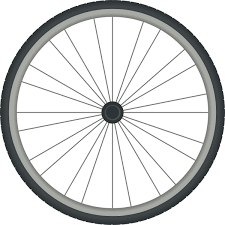 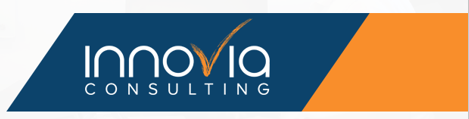 [Speaker Notes: We help small and medium size businesses leverage technology to become more productive and profitable.   (Give examples of what we do for some of these companies.)]
Make To Order / Build To Order Profile
Product manufactured when order is taken / Configurator
Customers order to specifications / options
Multiple Production Orders / BOM Levels
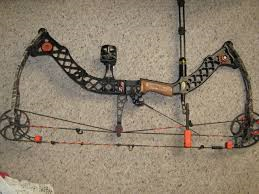 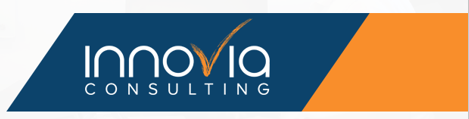 [Speaker Notes: We help small and medium size businesses leverage technology to become more productive and profitable.   (Give examples of what we do for some of these companies.)]
Make To Order / Build To Order Functionality
Routing Type / Lot Size
Bill of Material Lead Time Offset
Material Rounding
Constraint Scheduling
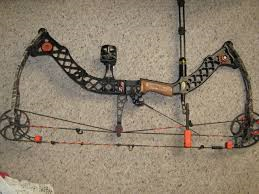 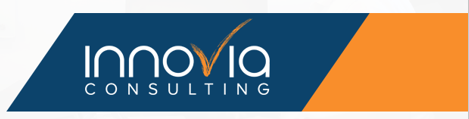 [Speaker Notes: We help small and medium size businesses leverage technology to become more productive and profitable.   (Give examples of what we do for some of these companies.)]
Routings
Routing Type
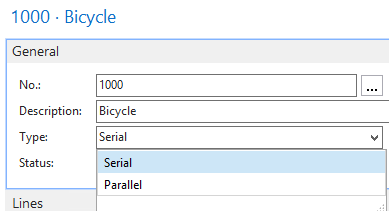 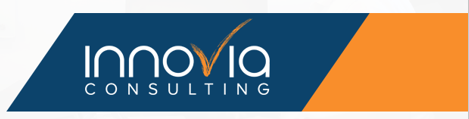 [Speaker Notes: We help small and medium size businesses leverage technology to become more productive and profitable.   (Give examples of what we do for some of these companies.)]
Routings
Routing Type - Serial
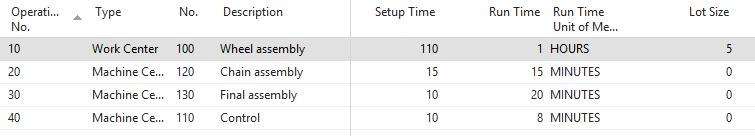 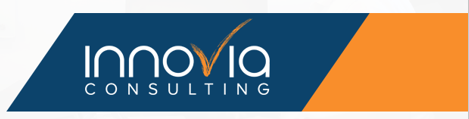 [Speaker Notes: We help small and medium size businesses leverage technology to become more productive and profitable.   (Give examples of what we do for some of these companies.)]
Routings
Routing Type - Parallel
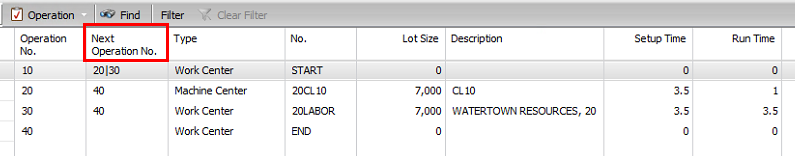 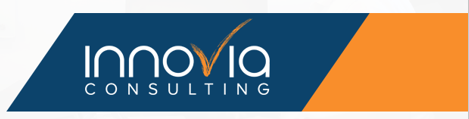 [Speaker Notes: We help small and medium size businesses leverage technology to become more productive and profitable.   (Give examples of what we do for some of these companies.)]
Routings
Lot Size                                                   Send Ahead
Flushing                                                  Routing Link Code
Concurrent Capacities                          Version
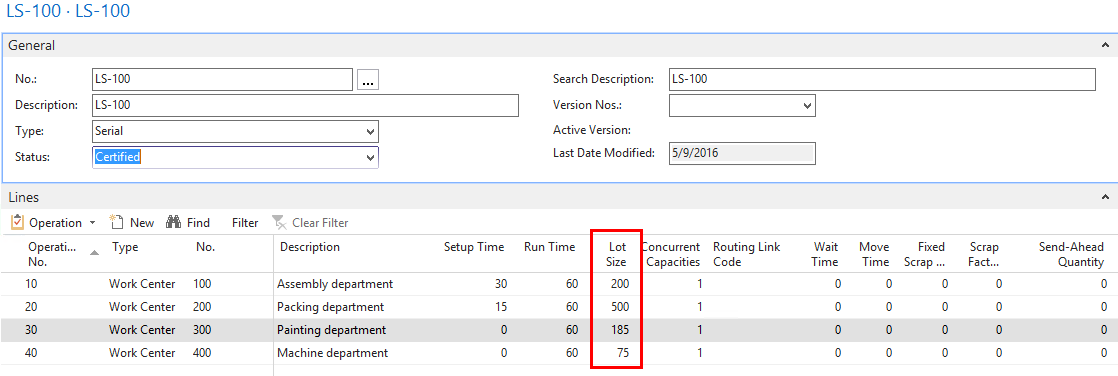 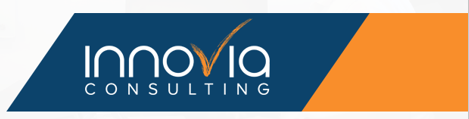 [Speaker Notes: We help small and medium size businesses leverage technology to become more productive and profitable.   (Give examples of what we do for some of these companies.)]
Bill of Materials
Lead Time Offset
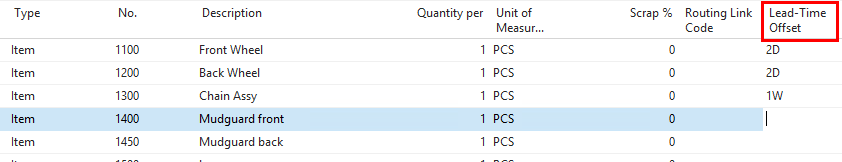 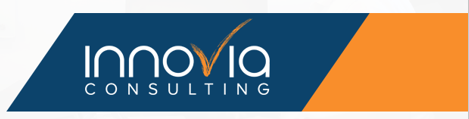 [Speaker Notes: We help small and medium size businesses leverage technology to become more productive and profitable.   (Give examples of what we do for some of these companies.)]
Bill of Materials
Rounding
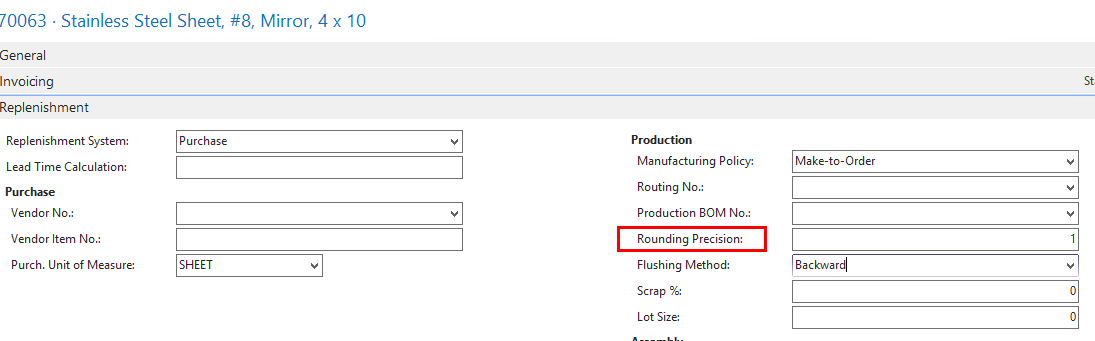 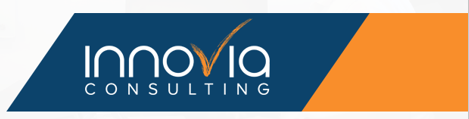 [Speaker Notes: We help small and medium size businesses leverage technology to become more productive and profitable.   (Give examples of what we do for some of these companies.)]
Constraint Scheduling
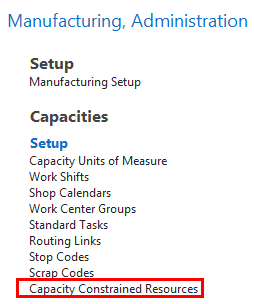 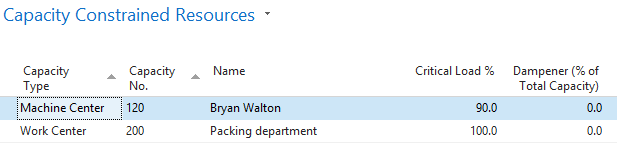 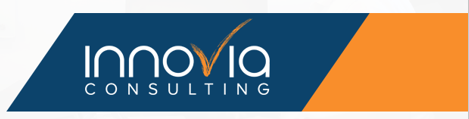 [Speaker Notes: We help small and medium size businesses leverage technology to become more productive and profitable.   (Give examples of what we do for some of these companies.)]
Manufacturing Policy
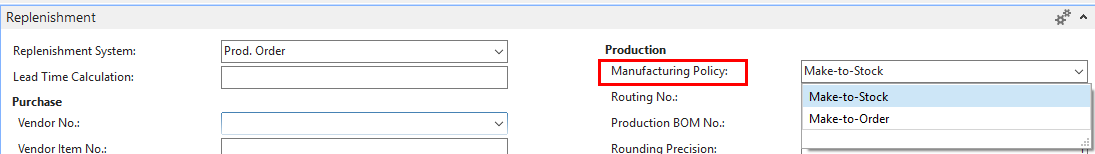 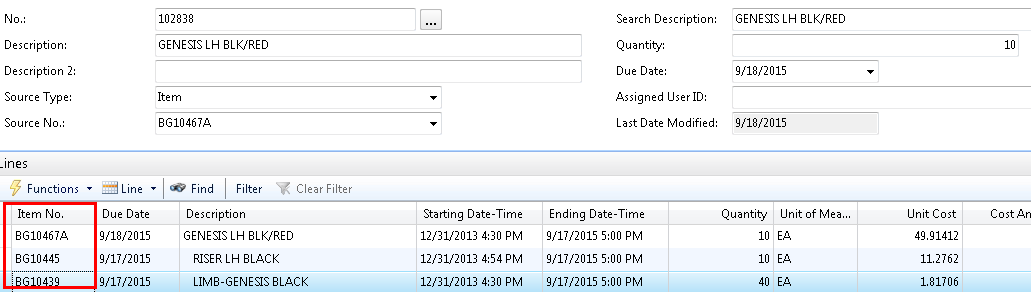 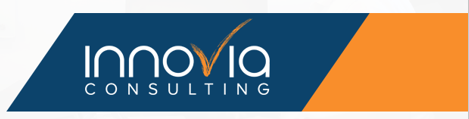 [Speaker Notes: We help small and medium size businesses leverage technology to become more productive and profitable.   (Give examples of what we do for some of these companies.)]
Make To Order / Build To Order Gaps
By-Products
Dynamic Planning fields
Forecasting is Manual
Manage Tools, Dies, Molds
One constraint – time
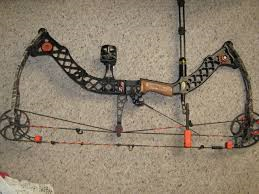 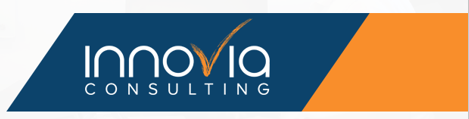 [Speaker Notes: We help small and medium size businesses leverage technology to become more productive and profitable.   (Give examples of what we do for some of these companies.)]
Process Profile
Food, Beverage, Chemical, Pharmaceutical, Formulas, Recipes
Compressed Lead Times To Produce / Shelf life constraints
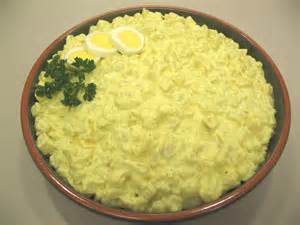 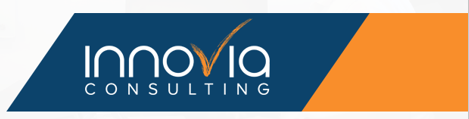 [Speaker Notes: We help small and medium size businesses leverage technology to become more productive and profitable.   (Give examples of what we do for some of these companies.)]
Process Functionality
Bill of Material Header Unit of Measure Code
Production Families
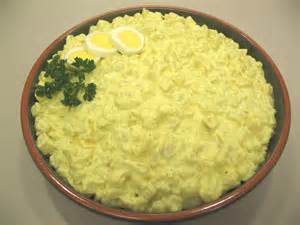 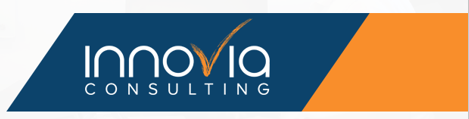 [Speaker Notes: We help small and medium size businesses leverage technology to become more productive and profitable.   (Give examples of what we do for some of these companies.)]
Bill of Material
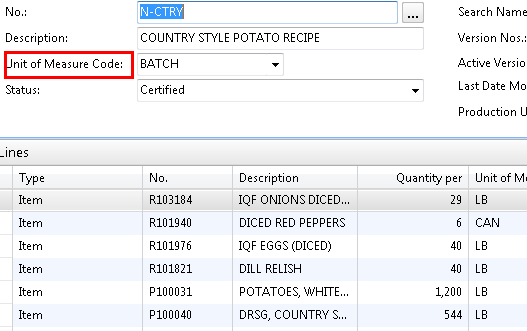 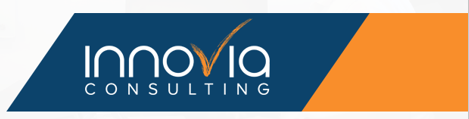 [Speaker Notes: We help small and medium size businesses leverage technology to become more productive and profitable.   (Give examples of what we do for some of these companies.)]
Bill of Material
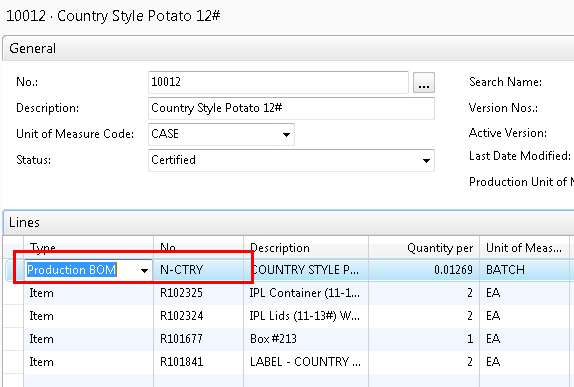 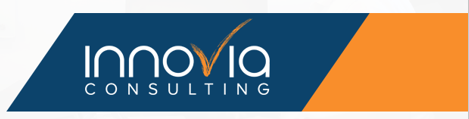 [Speaker Notes: We help small and medium size businesses leverage technology to become more productive and profitable.   (Give examples of what we do for some of these companies.)]
Families Bill of Material
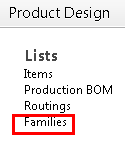 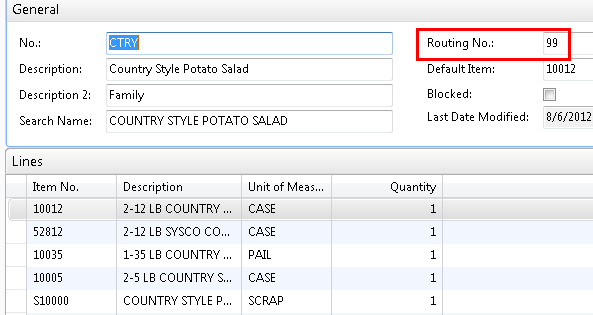 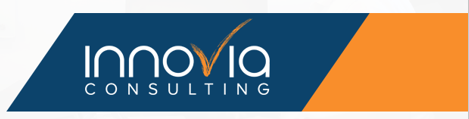 [Speaker Notes: We help small and medium size businesses leverage technology to become more productive and profitable.   (Give examples of what we do for some of these companies.)]
Families Production Order
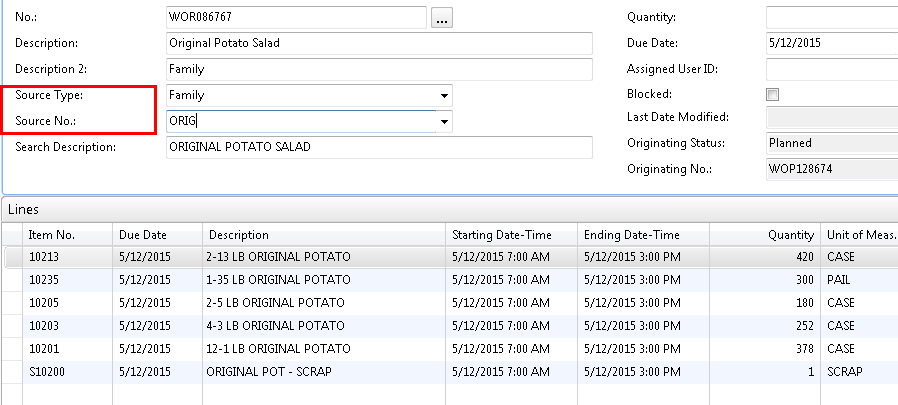 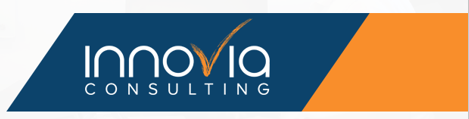 [Speaker Notes: We help small and medium size businesses leverage technology to become more productive and profitable.   (Give examples of what we do for some of these companies.)]
Process Gaps
Dynamic Planning fields
Planning With Families Manual
Forecasting is Manual
One constraint – time 
Scrap
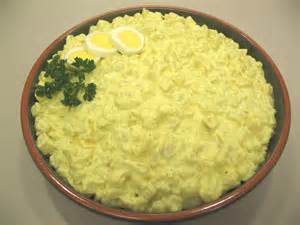 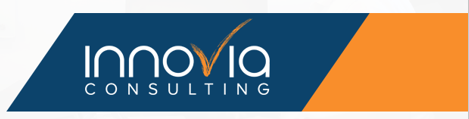 [Speaker Notes: We help small and medium size businesses leverage technology to become more productive and profitable.   (Give examples of what we do for some of these companies.)]
Assemble To Order Profile
Purchase all components
Medium / Long Build Times
Multiple Production Orders
Difficult to measure progress
Launch Production Orders throughout
Purchasing long lead time Items
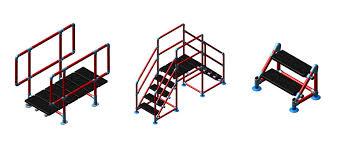 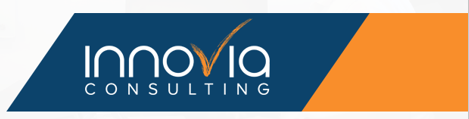 [Speaker Notes: We help small and medium size businesses leverage technology to become more productive and profitable.   (Give examples of what we do for some of these companies.)]
Assemble To Order Functionality
Machines with Work Centers – Assigning Work
Progress on Work
Alternate Routings and Bill of Material
Using Bill of Material Templates/Phantoms
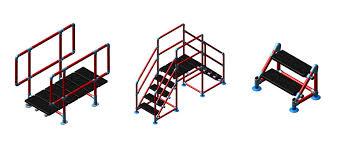 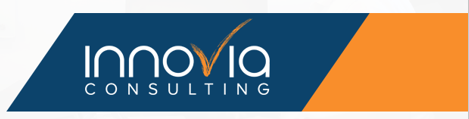 [Speaker Notes: We help small and medium size businesses leverage technology to become more productive and profitable.   (Give examples of what we do for some of these companies.)]
Work Centers / Machine Centers
Move work from a Work Center to a Machine Center
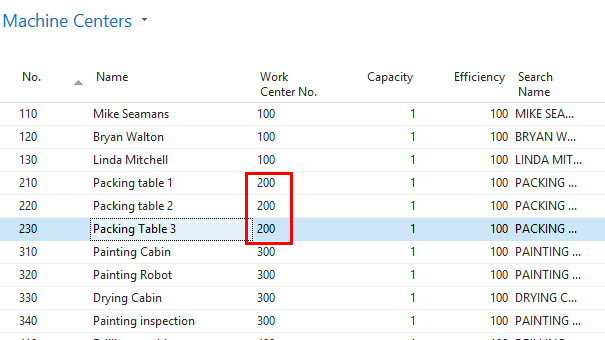 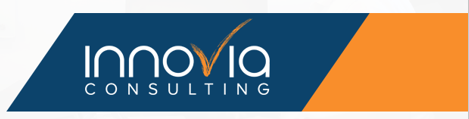 [Speaker Notes: We help small and medium size businesses leverage technology to become more productive and profitable.   (Give examples of what we do for some of these companies.)]
Production PlannerUpdating Work Center to Machine Center
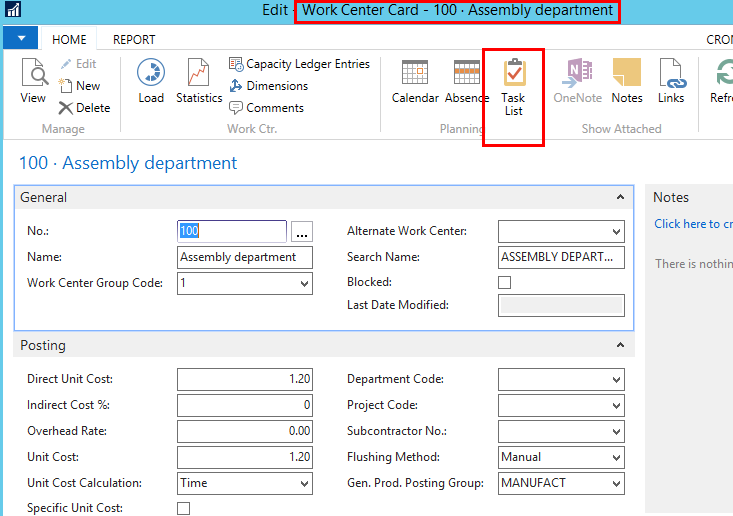 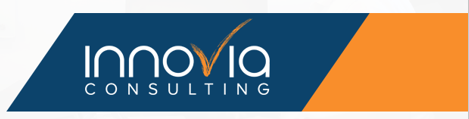 [Speaker Notes: We help small and medium size businesses leverage technology to become more productive and profitable.   (Give examples of what we do for some of these companies.)]
Production PlannerUpdating Work Center to Machine Center
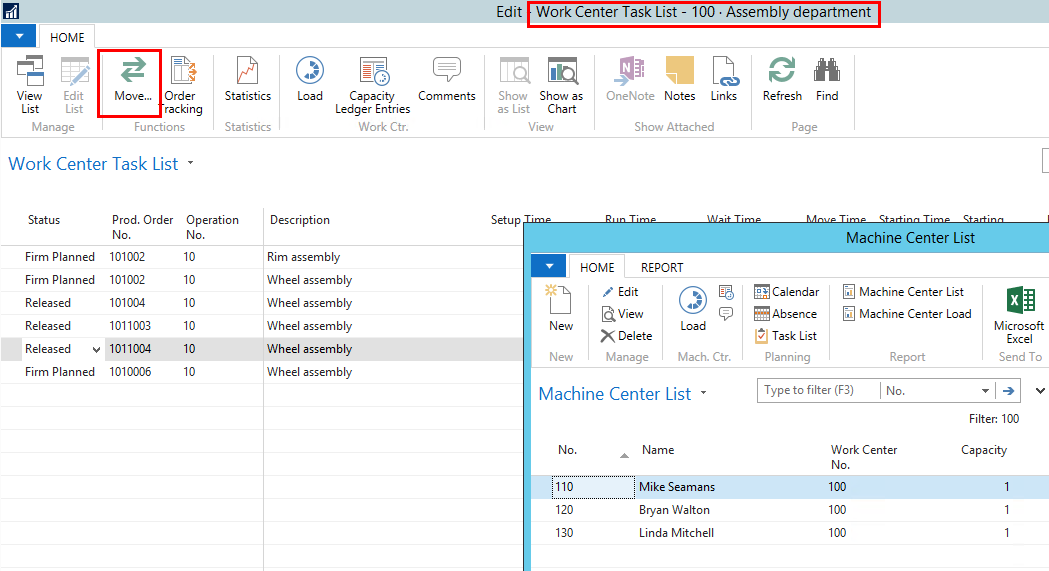 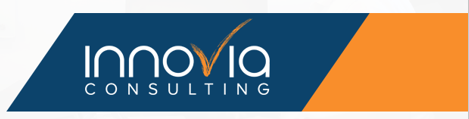 [Speaker Notes: We help small and medium size businesses leverage technology to become more productive and profitable.   (Give examples of what we do for some of these companies.)]
Progress on Work
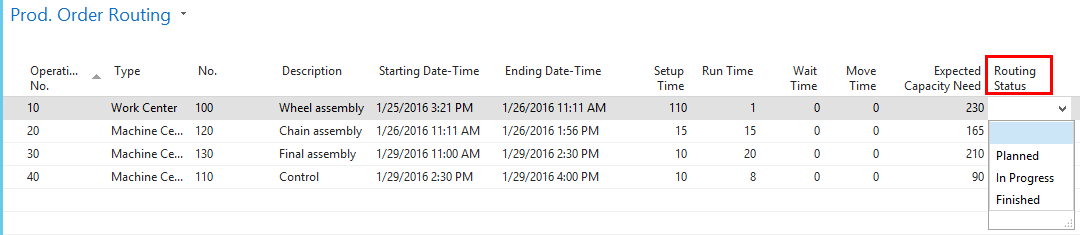 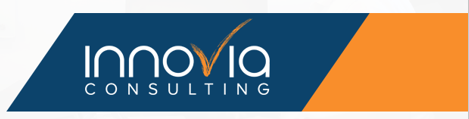 [Speaker Notes: We help small and medium size businesses leverage technology to become more productive and profitable.   (Give examples of what we do for some of these companies.)]
Alternate Routings / Alternate Bills of Material
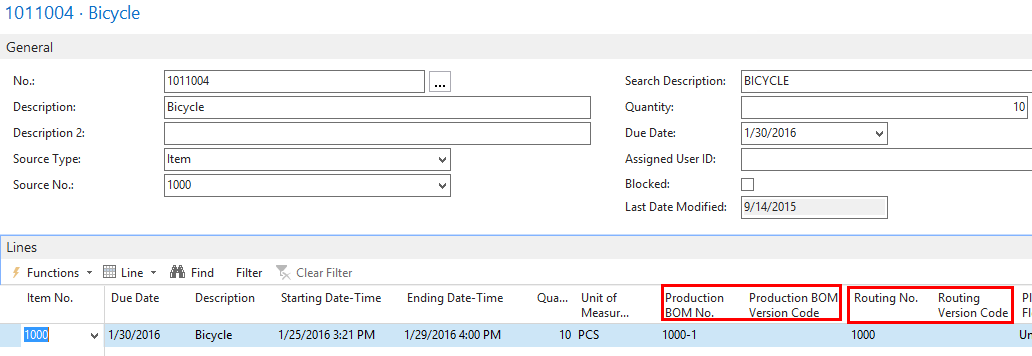 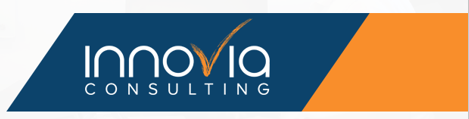 [Speaker Notes: We help small and medium size businesses leverage technology to become more productive and profitable.   (Give examples of what we do for some of these companies.)]
Alternate Routings / Alternate Bills of Material
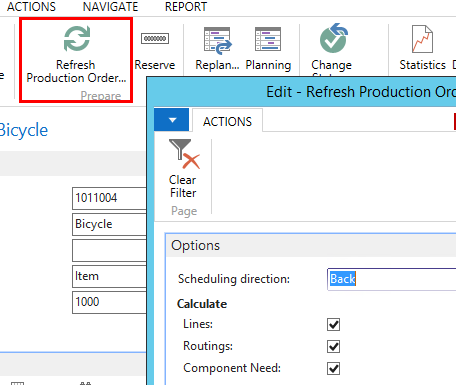 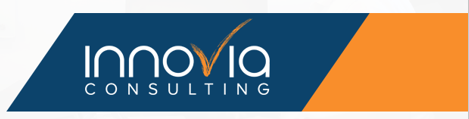 [Speaker Notes: We help small and medium size businesses leverage technology to become more productive and profitable.   (Give examples of what we do for some of these companies.)]
Bill of Material Templates / Phantoms
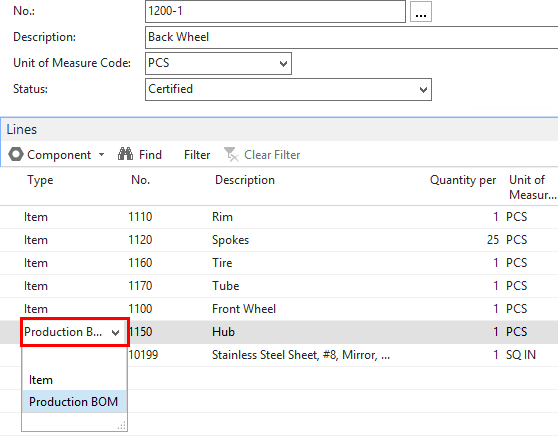 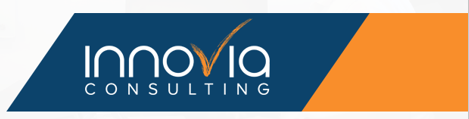 [Speaker Notes: We help small and medium size businesses leverage technology to become more productive and profitable.   (Give examples of what we do for some of these companies.)]
Assemble To Order Gaps
Dynamic Planning fields
Forecasting is Manual
Manage Tools, Dies, Molds
One constraint – time
Refreshing Released Production Orders - changes
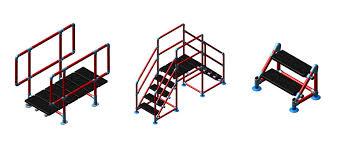 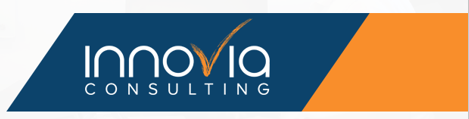 [Speaker Notes: We help small and medium size businesses leverage technology to become more productive and profitable.   (Give examples of what we do for some of these companies.)]
Engineer To Order Profile
Long Build Times (weeks / months)
Multiple Production Orders Required 
Require Measure Progress During Build
Launch Production Orders throughout
Purchasing long lead time Items
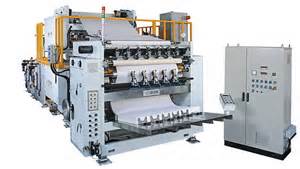 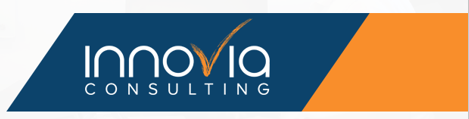 [Speaker Notes: We help small and medium size businesses leverage technology to become more productive and profitable.   (Give examples of what we do for some of these companies.)]
Engineer To Order Functionality
Jobs / Integration to Planning
Multiple Production Orders / Re-Plan
Launch Production Orders throughout
Planning Worksheet
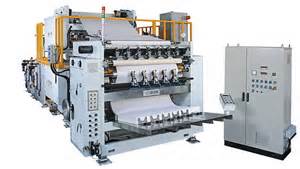 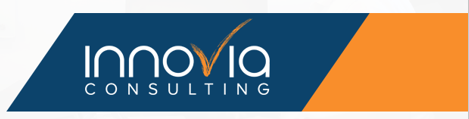 [Speaker Notes: We help small and medium size businesses leverage technology to become more productive and profitable.   (Give examples of what we do for some of these companies.)]
Jobs
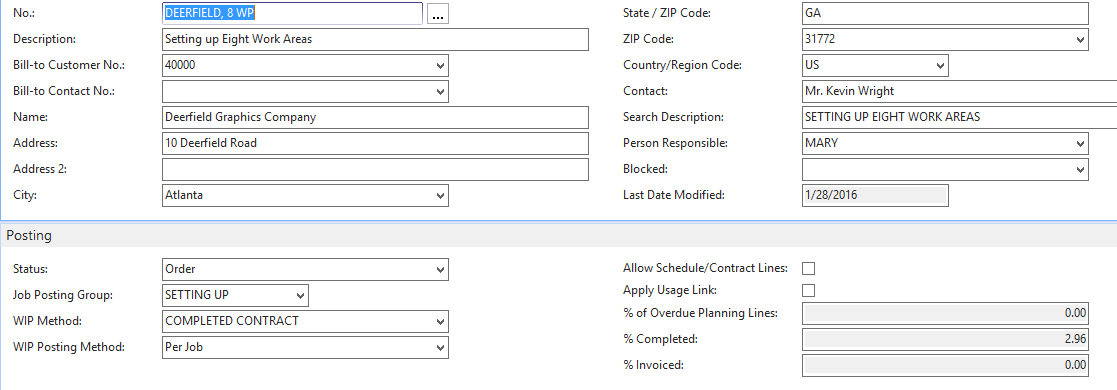 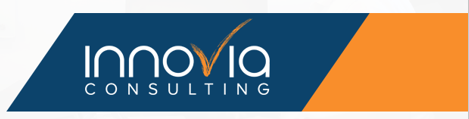 [Speaker Notes: We help small and medium size businesses leverage technology to become more productive and profitable.   (Give examples of what we do for some of these companies.)]
Jobs Task Lines
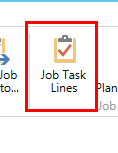 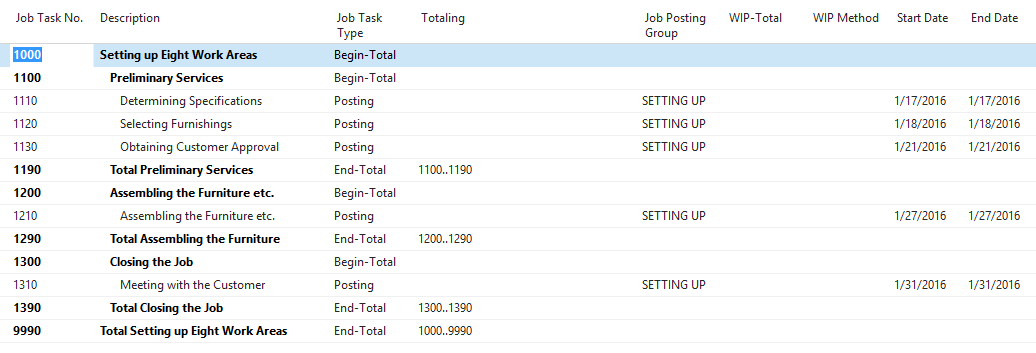 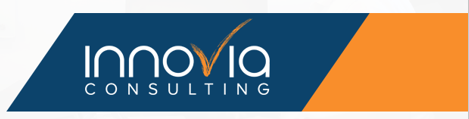 [Speaker Notes: We help small and medium size businesses leverage technology to become more productive and profitable.   (Give examples of what we do for some of these companies.)]
Jobs Planning Lines
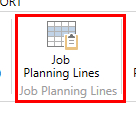 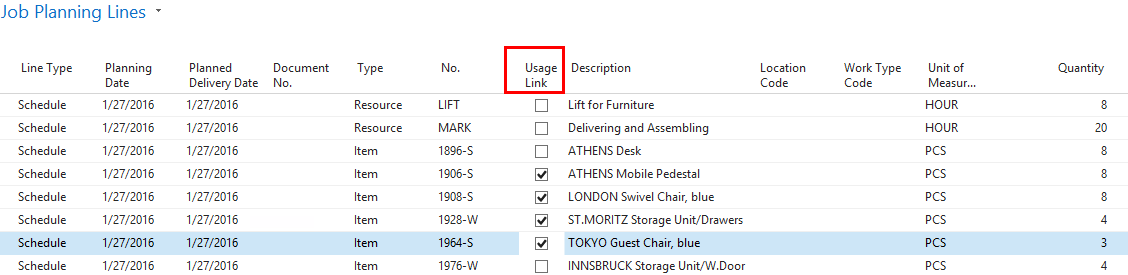 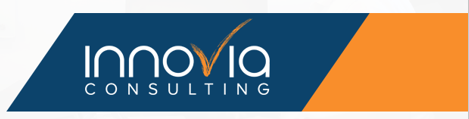 [Speaker Notes: We help small and medium size businesses leverage technology to become more productive and profitable.   (Give examples of what we do for some of these companies.)]
Jobs Resource Lines / Time
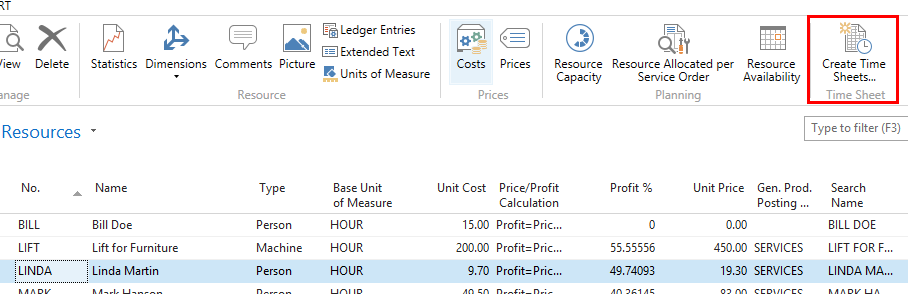 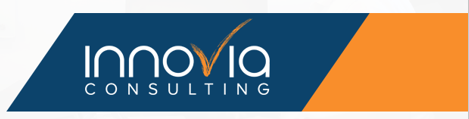 [Speaker Notes: We help small and medium size businesses leverage technology to become more productive and profitable.   (Give examples of what we do for some of these companies.)]
Re-Planning
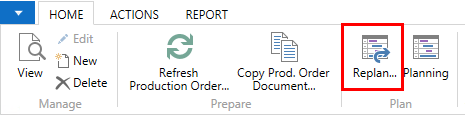 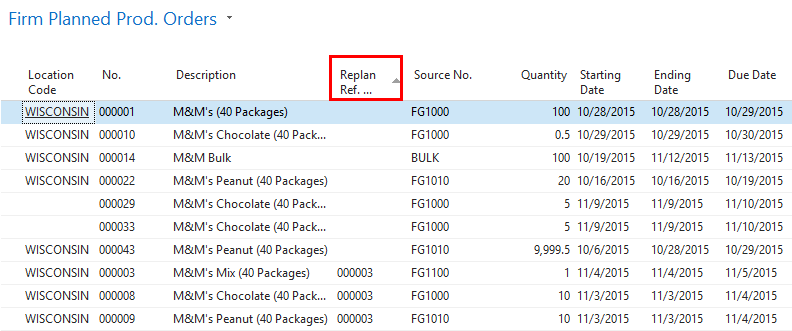 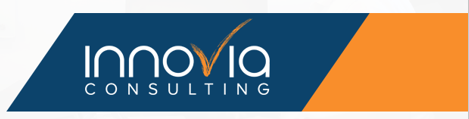 [Speaker Notes: We help small and medium size businesses leverage technology to become more productive and profitable.   (Give examples of what we do for some of these companies.)]
Engineer To Order Gaps
Manage Tools, Dies, Molds
Job % completed – how best to determine good/bad day
One constraint – time
Refreshing Released Production Orders
Jobs scheduling of Time
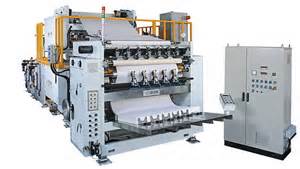 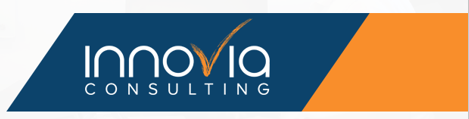 [Speaker Notes: We help small and medium size businesses leverage technology to become more productive and profitable.   (Give examples of what we do for some of these companies.)]
Production Planner Sample Work Flow
Production Orders Created as FIRM PLANNED

Use the Change Production Order Status Screen
Firm Planned through a Start Date
Sort by Start Date

Using the above select the Pproduction Order - run Shortage List

Change Status to RELEASED based on Shortage List
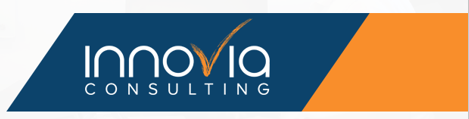 [Speaker Notes: We help small and medium size businesses leverage technology to become more productive and profitable.   (Give examples of what we do for some of these companies.)]
Production Planner Sample Work Flow
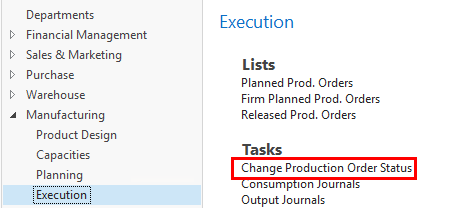 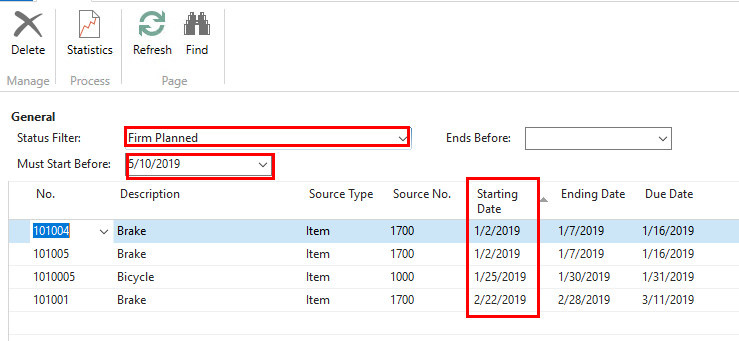 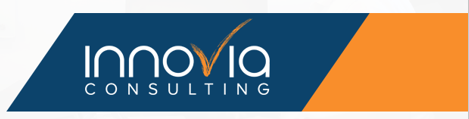 [Speaker Notes: We help small and medium size businesses leverage technology to become more productive and profitable.   (Give examples of what we do for some of these companies.)]
Production Planner Sample Work Flow
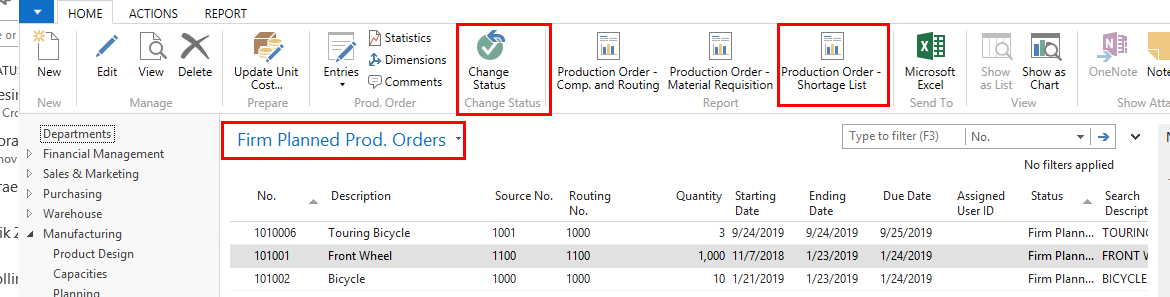 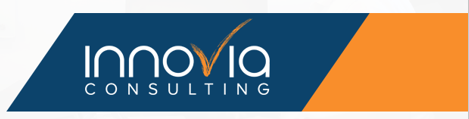 [Speaker Notes: We help small and medium size businesses leverage technology to become more productive and profitable.   (Give examples of what we do for some of these companies.)]
Production Due Date
Production Order
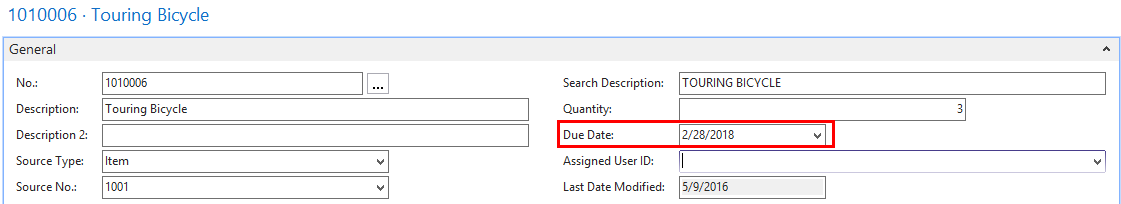 Assembly Order
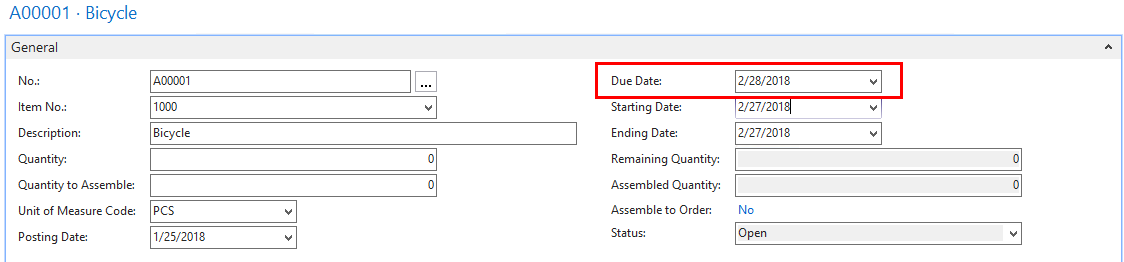 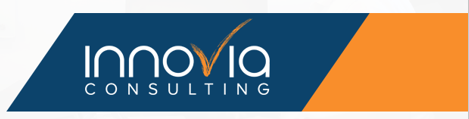 Planning Worksheet – Purchase
Prod. Order
Safety Lead Time 2D
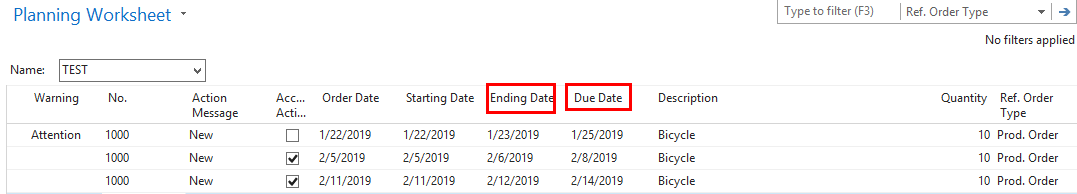 Purchase Item
Lead Time
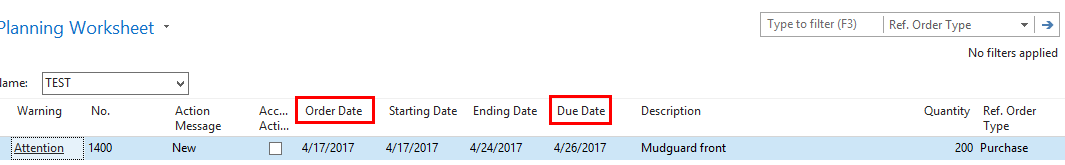 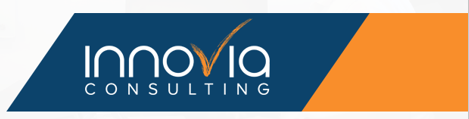 Planning Worksheet – Prod. Order
Change Routing / Bill of Materials
New Prod Order
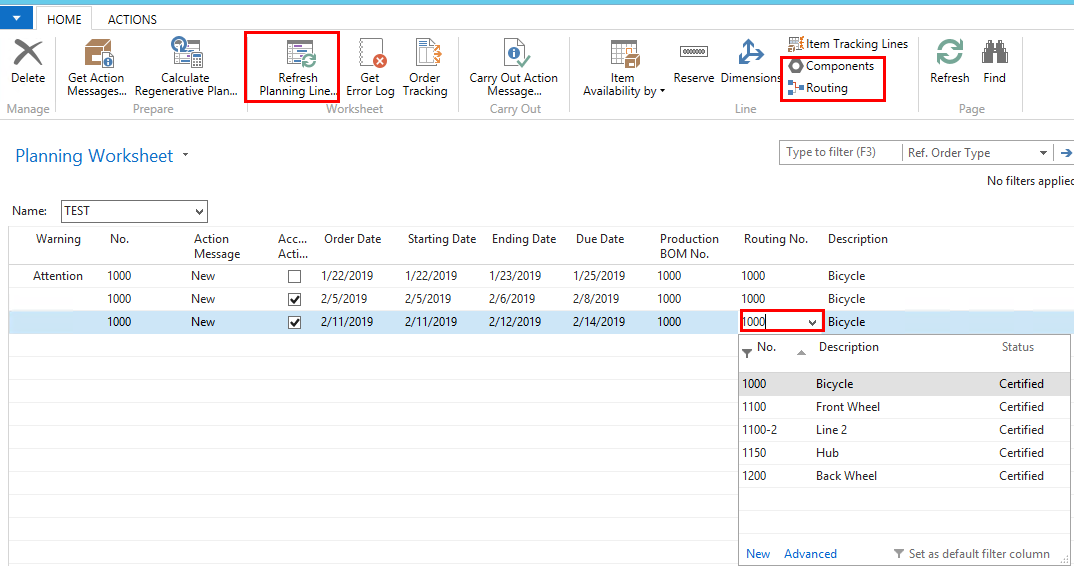 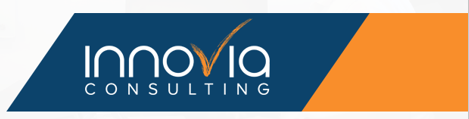 [Speaker Notes: We help small and medium size businesses leverage technology to become more productive and profitable.   (Give examples of what we do for some of these companies.)]
Planning Worksheet – Prod. Order
Purchase Order Planning Flexibility
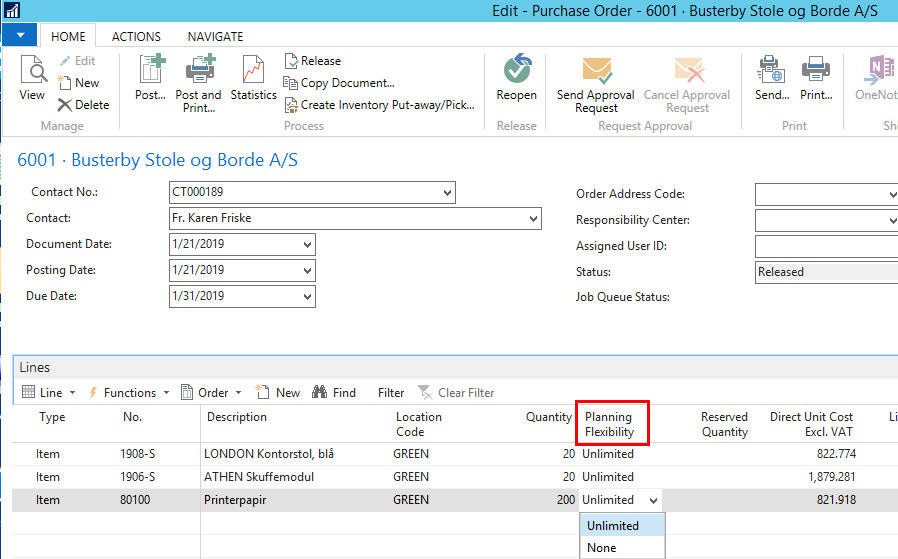 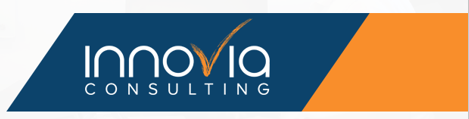 [Speaker Notes: We help small and medium size businesses leverage technology to become more productive and profitable.   (Give examples of what we do for some of these companies.)]
Any Questions?
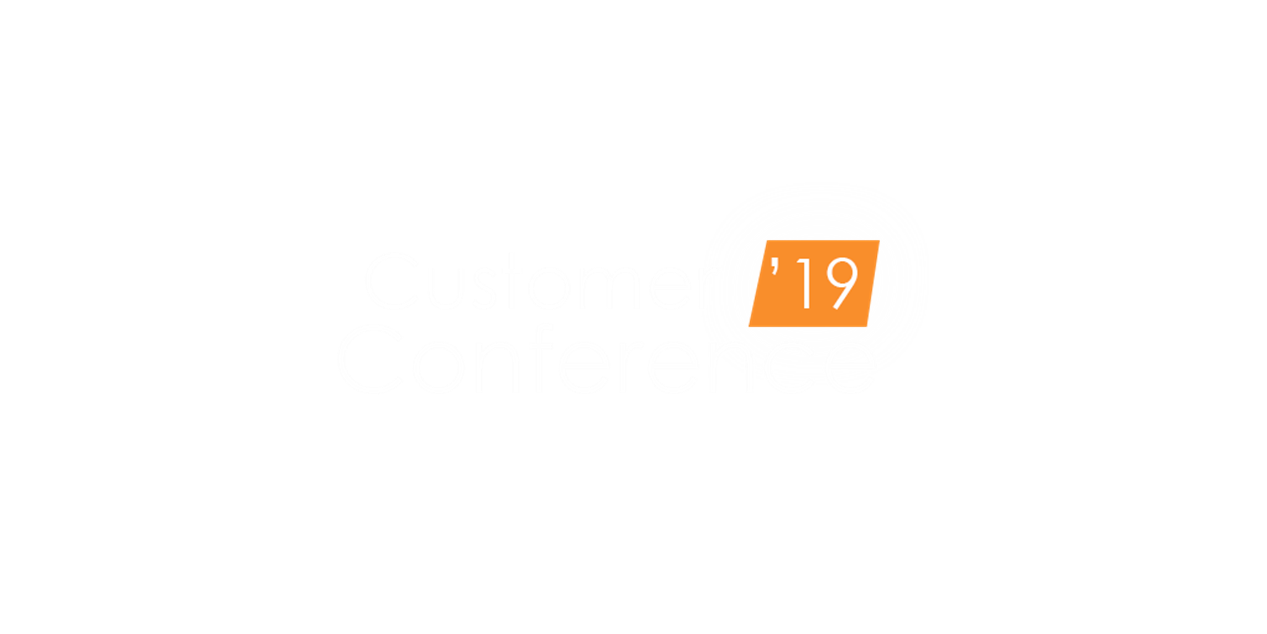 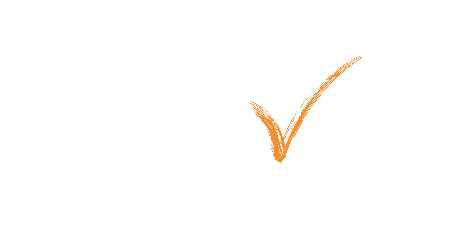 Thanks for Joining Us
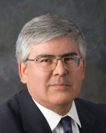 John Grant
Senior Application Consultant
jgrant@Innovia.com
Thank You
For Joining Us
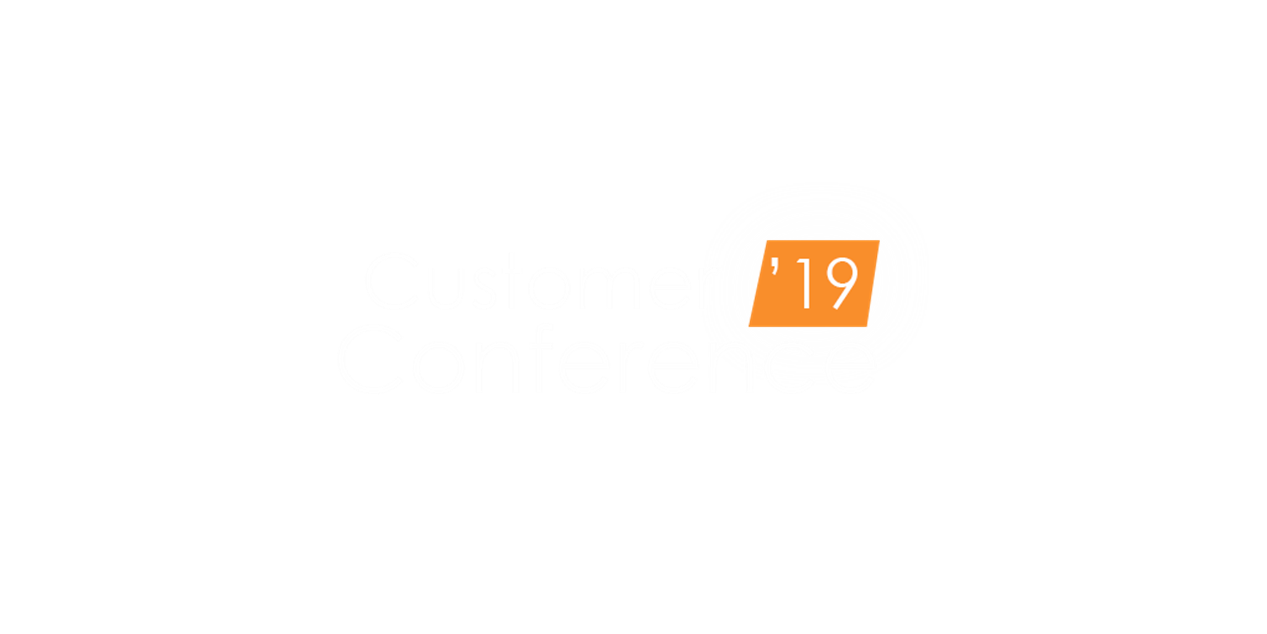 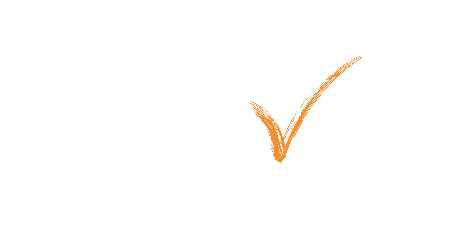